О заключении партнерских договоров между ШНОР и школами-партнерами
29 сентября 2020
Перечень школ,определенных по результатам проведенного анализа образовательных  результатов и внешних социальных условий работы школ Ярославской области  как школы с низкими результатами обучения
Соглашения в г. Рыбинск
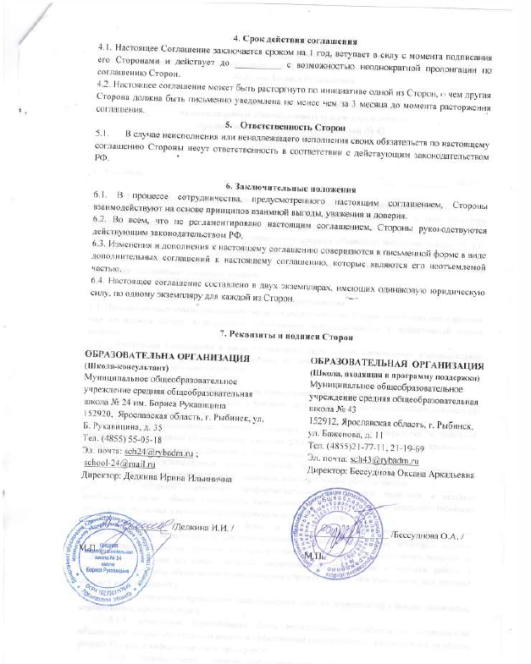 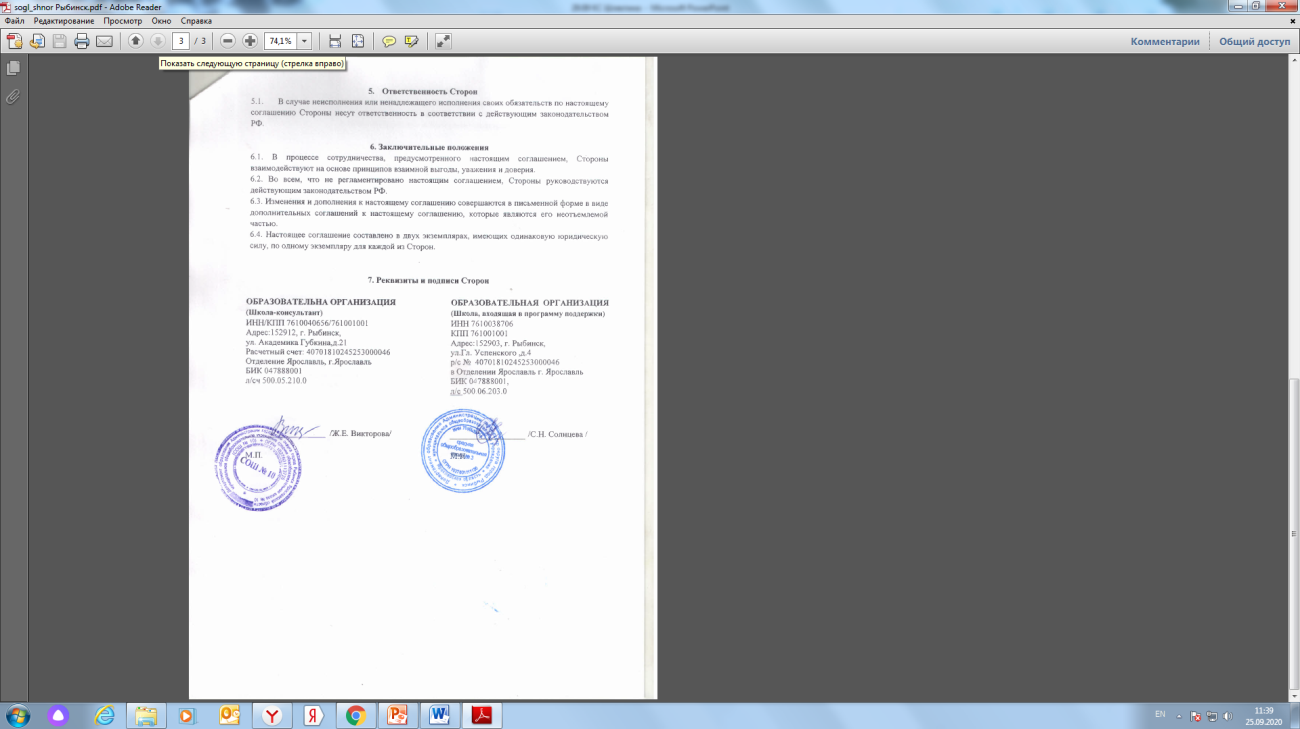 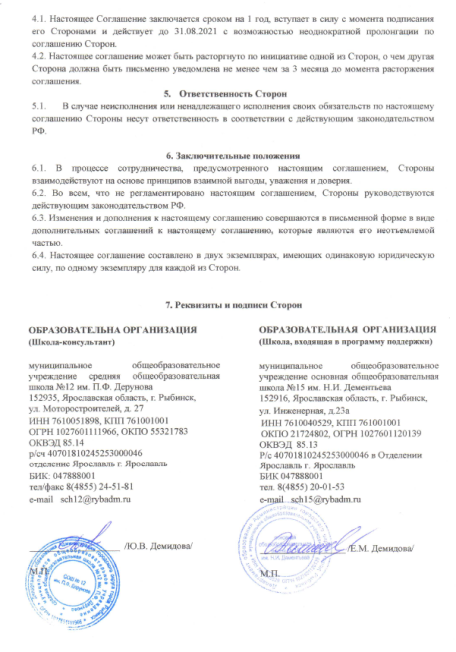 Соглашения в Гаврилов-Ямском МР
Соглашения в Ростовском МР
Соглашения в Угличском МР
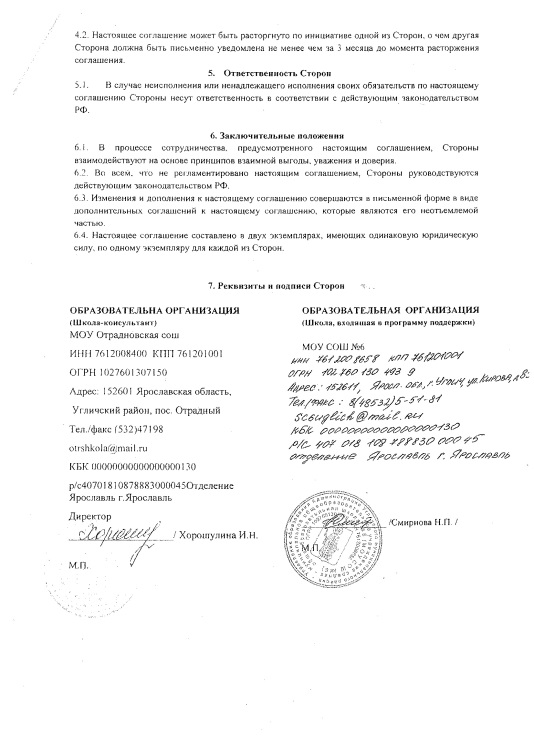 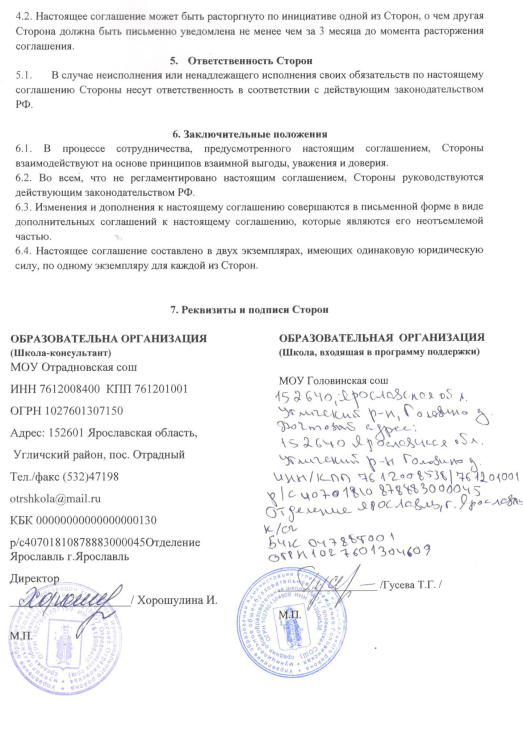 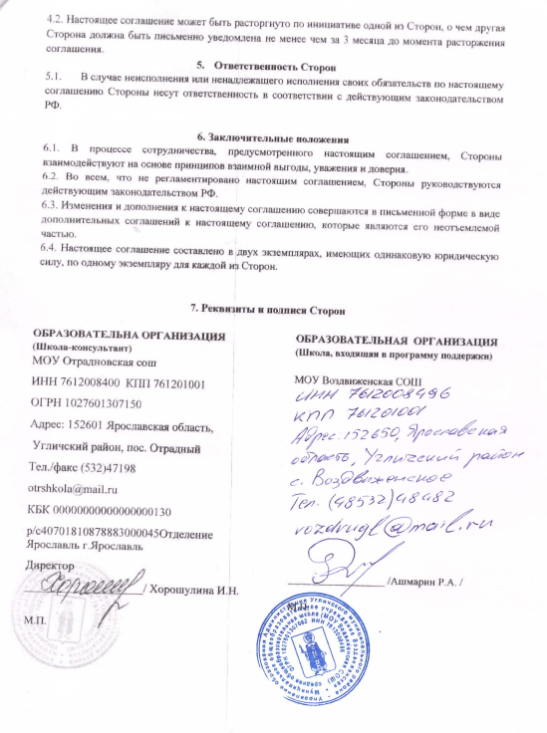 Соглашения в Борисоглебском МР
Соглашения в г. Ярославль
Соглашения в Ярославском МР